Türkiye’de Şehir Hastaneleri veTTB-Tabip Odaları MücadelesiDr. Bayazıt İlhan
12 Mart 2019
Kocaeli Tabip Odası
1
2
3
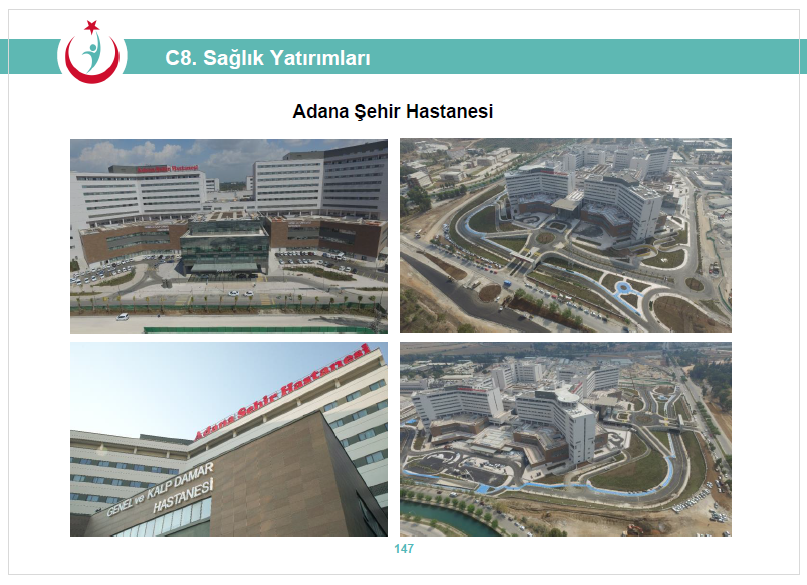 4
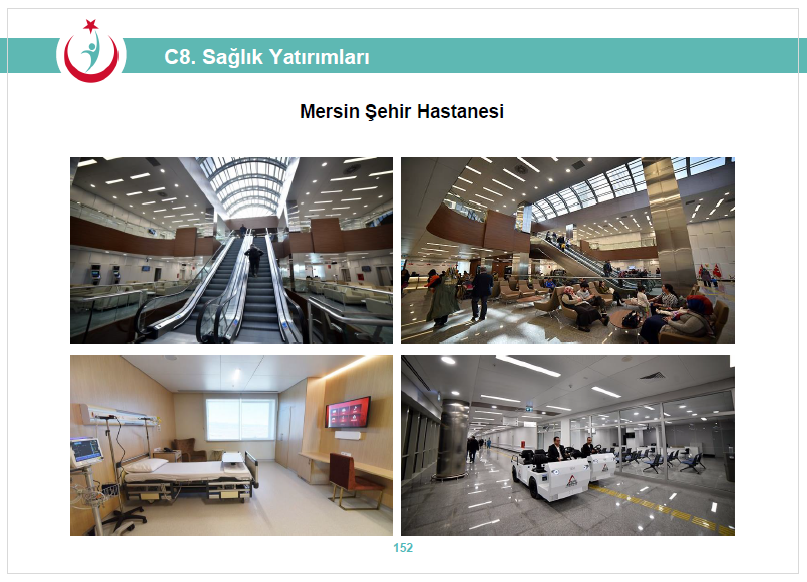 5
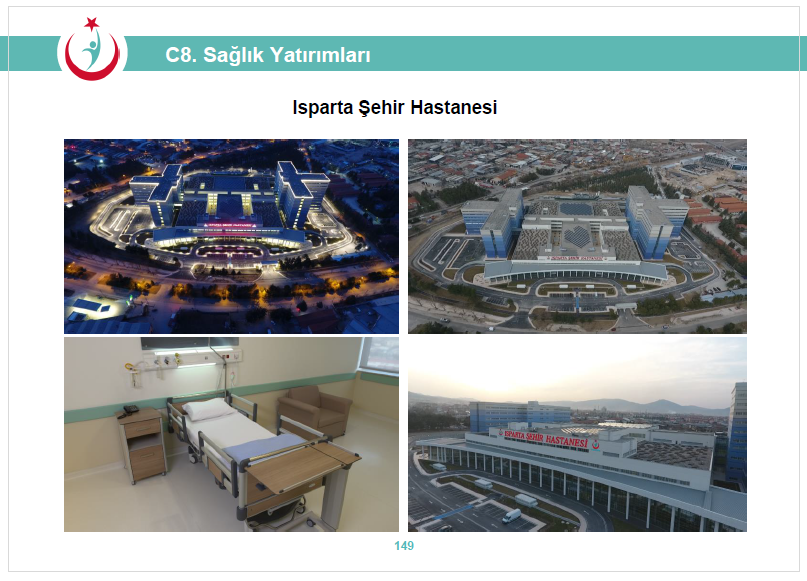 6
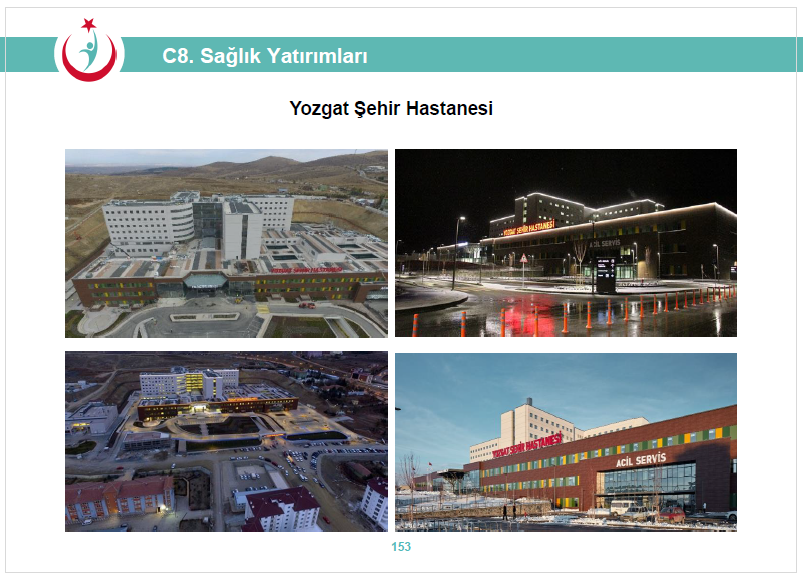 7
Kayseri Şehir (Dışı) Hastanesi
8
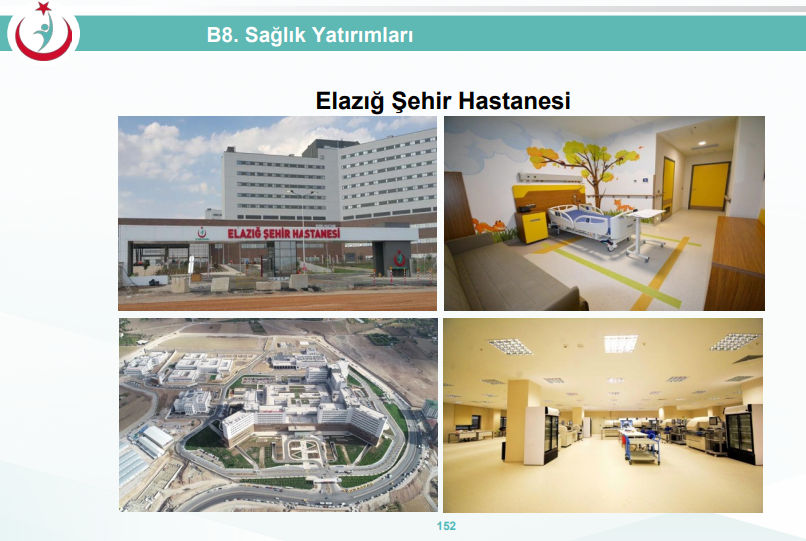 9
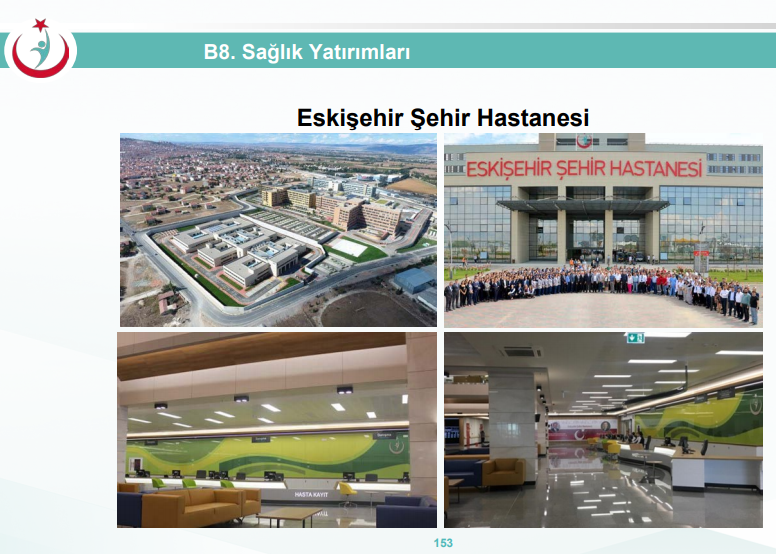 10
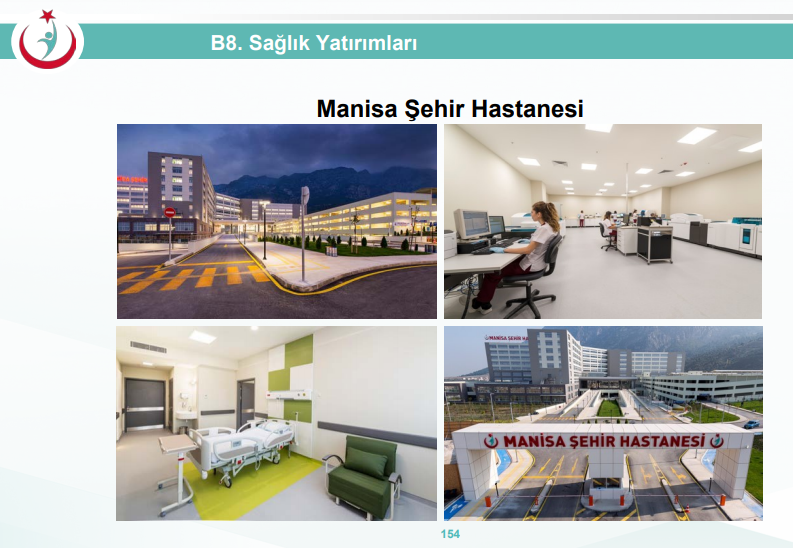 11
Ankara Şehir Hastanesi (Bilkent)
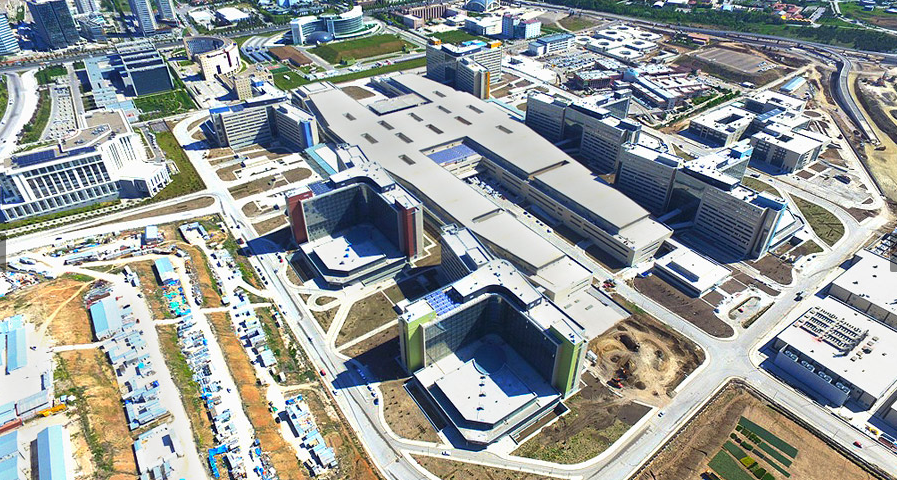 12
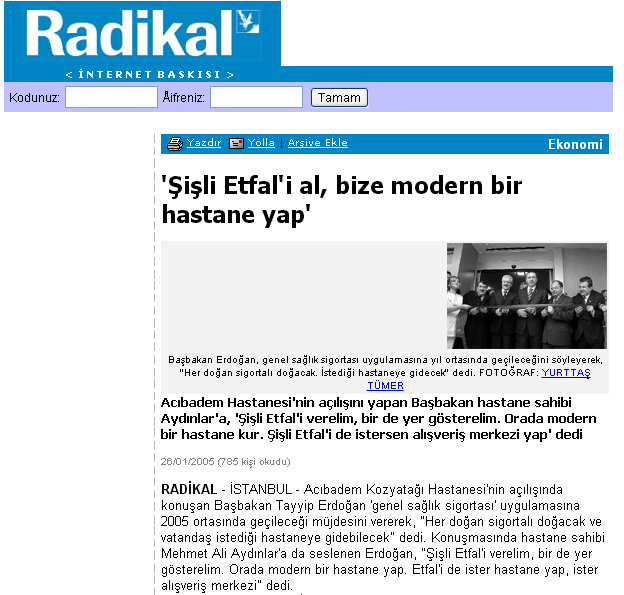 13
Star 19 Aralık 2012
14
Kamu Özel İşbirliği Yasası
21 Şubat 2013 TBMM Önü
Bu tasarının neler getireceğini, neleri götüreceğini bilen hiç kimse buna ‘evet’ diyemez.

Milletvekillerimizi bu “5 Yıldızlı Soygun Yasası”na‘HAYIR’ demeye çağırıyoruz.

Türk Tabipleri Birliği
Türk Dişhekimleri Birliği
Sağlık ve Sosyal Hizmet Emekçileri Sendikası
Devrimci  Sağlık İşçileri Sendikası
Sağlık ve Sosyal Hizmet Kolu Çalışanlarının Sözü Sendikası
Sosyal Hizmet Uzmanları Derneği
Türk Hemşireler Derneği
Türk Psikologlar Derneği
Tüm Radyoloji Teknisyenleri ve Teknikerleri Derneği
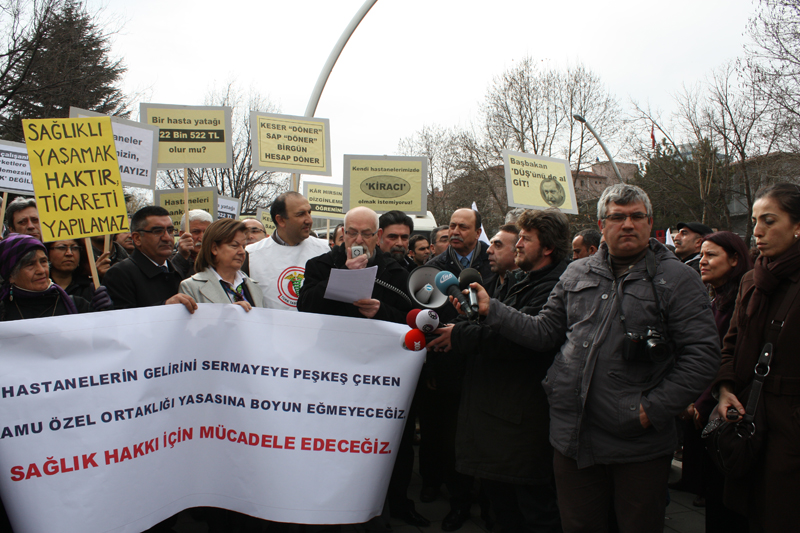 15
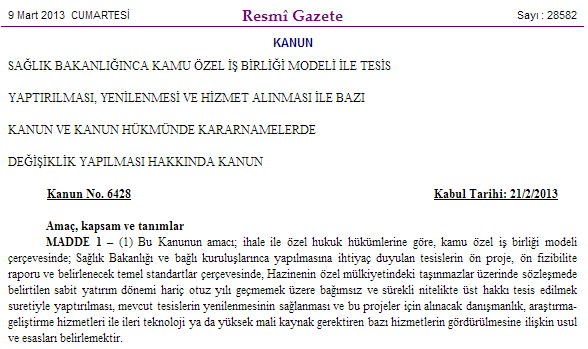 16
TTB Şehir Hastaneleri İzleme Grubu
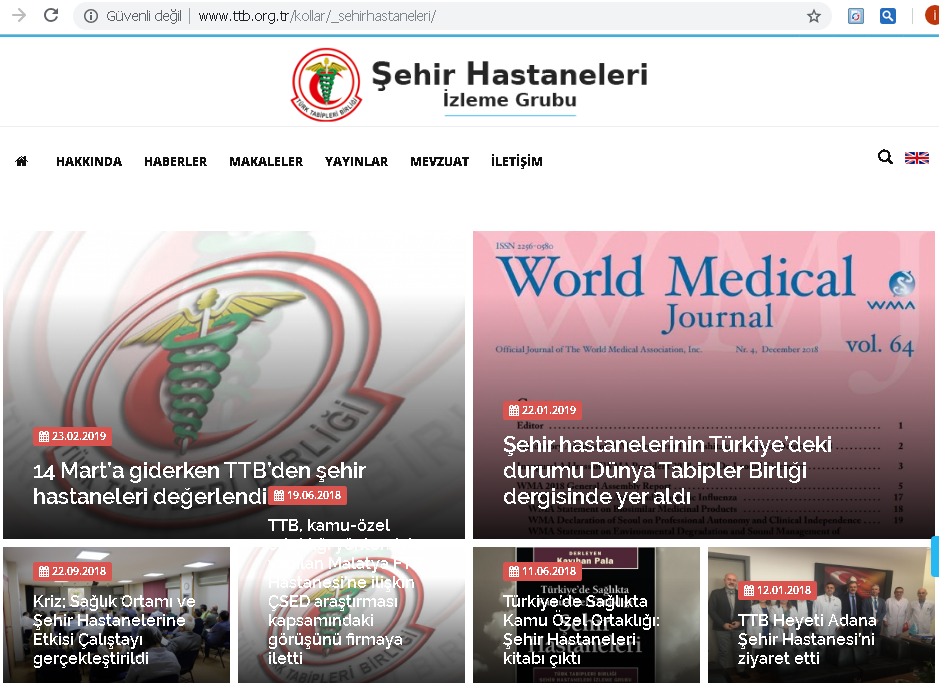 17
Hekimlerle, diğer uzmanlarla  toplantılar
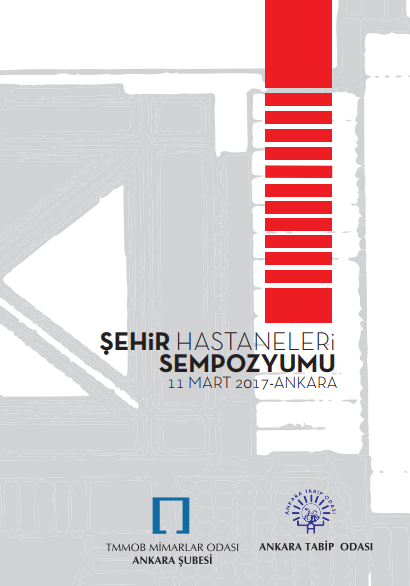 18
19
20
21
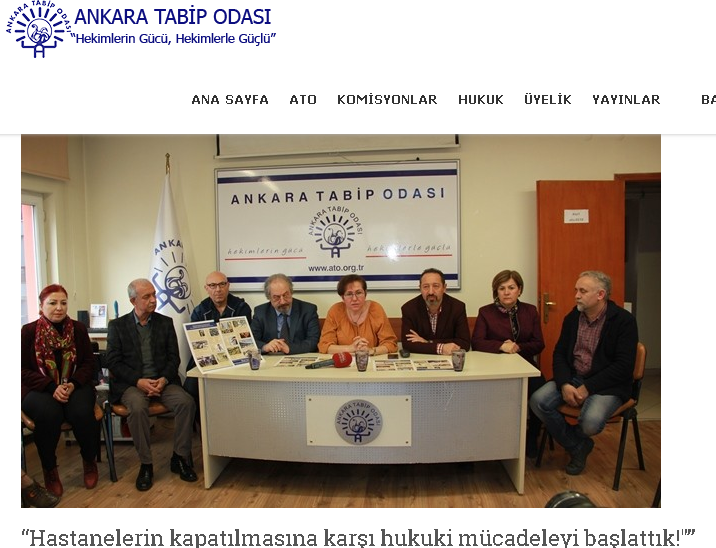 22
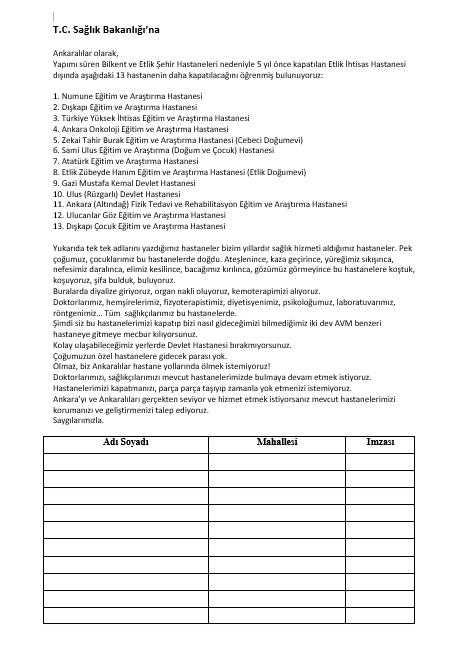 23
24
25
26
27
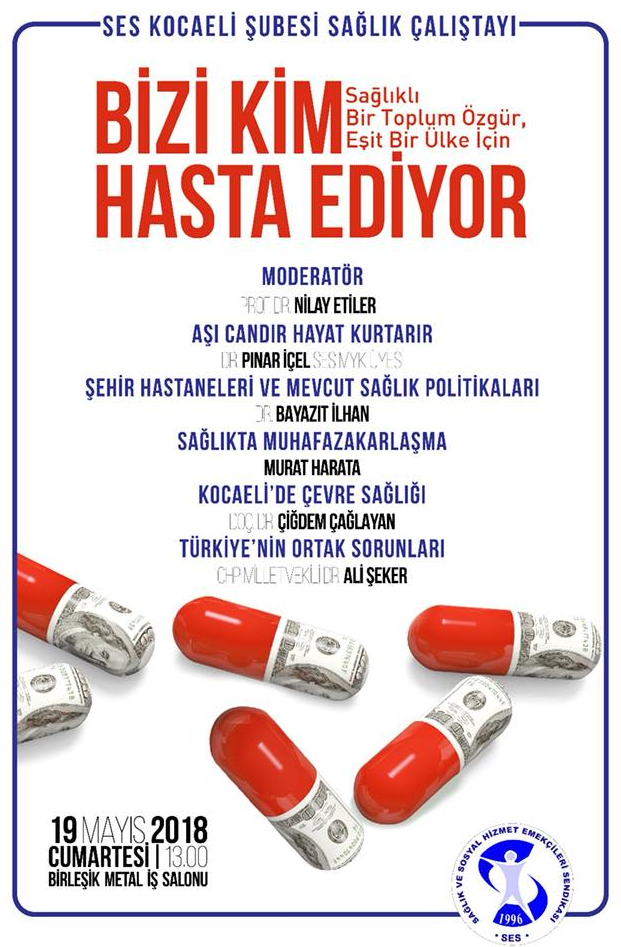 28
29
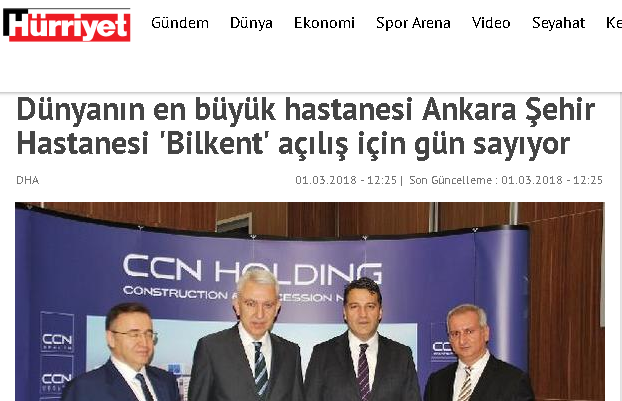 30
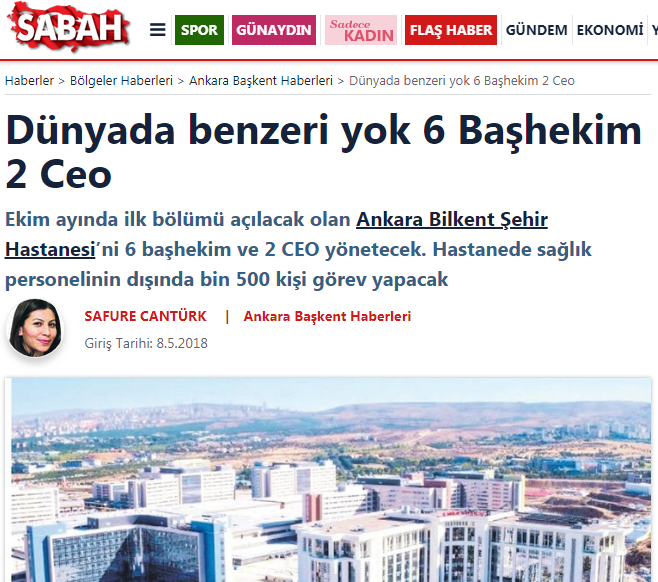 31
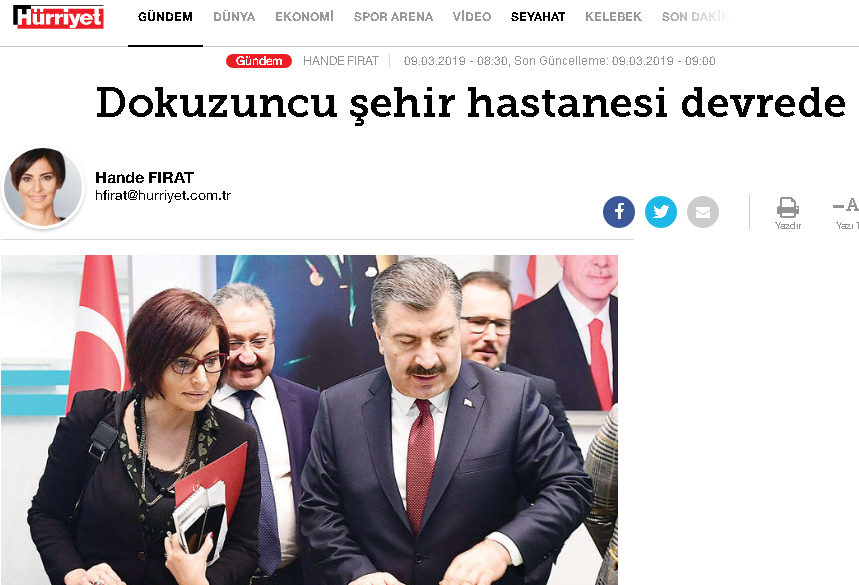 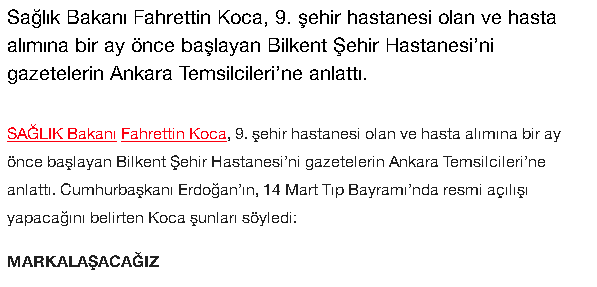 32
Şehir Hastaneleri Nedeniyle Ankara’da Kapatılacağı Bildirilen Hastaneler
1. Numune Eğitim ve Araştırma Hastanesi2. Dışkapı Eğitim ve Araştırma Hastanesi3. Türkiye Yüksek İhtisas Eğitim ve Araştırma Hastanesi4. Ankara Onkoloji Eğitim ve Araştırma Hastanesi5. Zekai Tahir Burak Eğitim ve Araştırma Hastanesi (Cebeci Doğumevi)6. Sami Ulus Eğitim ve Araştırma (Doğum ve Çocuk) Hastanesi7. Atatürk Eğitim ve Araştırma Hastanesi8. Etlik Zübeyde Hanım Eğitim ve Araştırma Hastanesi (Etlik Doğumevi)9. Gazi Mustafa Kemal Devlet Hastanesi10. Ulus (Rüzgarlı) Devlet Hastanesi11. Ankara (Altındağ) Fizik Tedavi ve Rehabilitasyon Eğitim ve Araştırma Hastanesi12. Ulucanlar Göz Eğitim ve Araştırma Hastanesi13. Dışkapı Çocuk Eğitim ve Araştırma Hastanesi
33
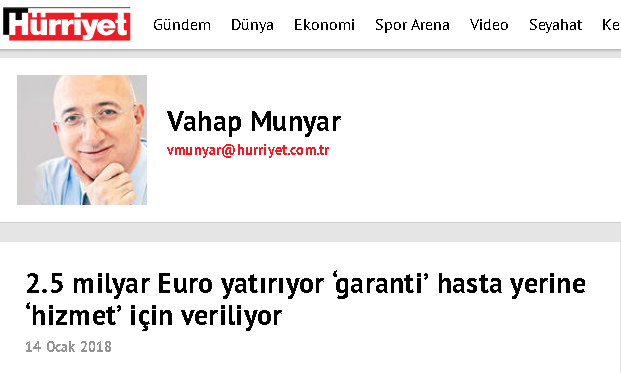 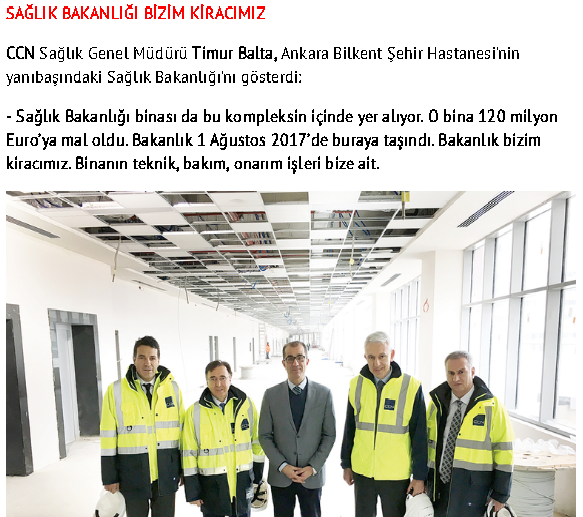 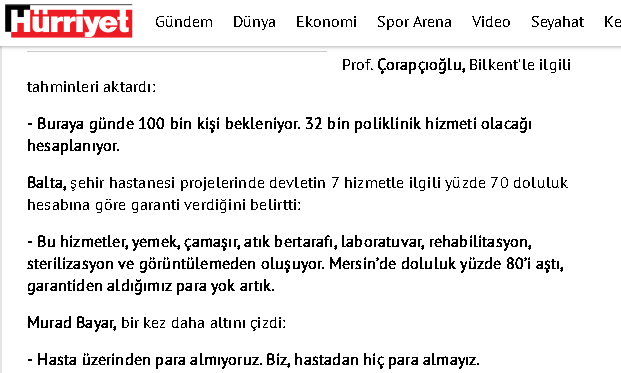 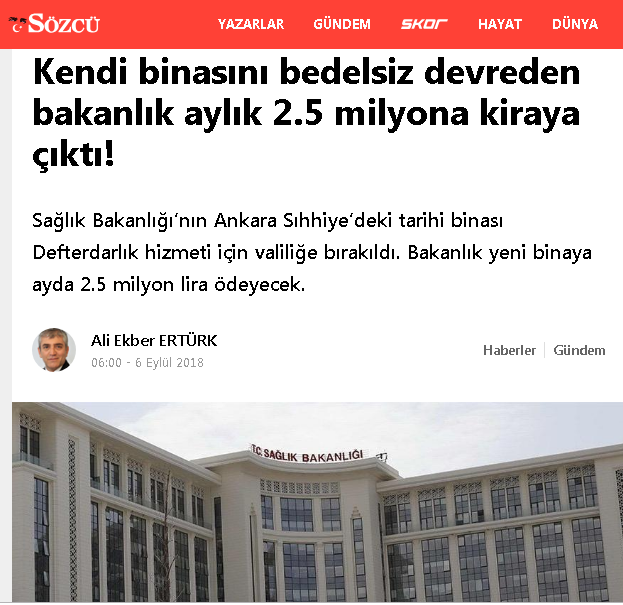 34
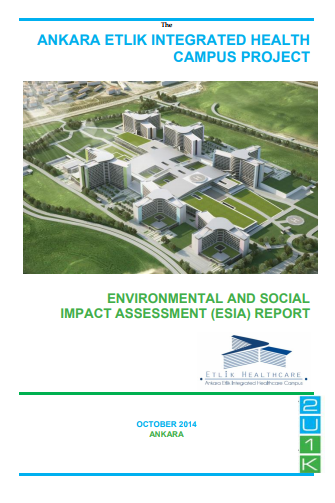 35
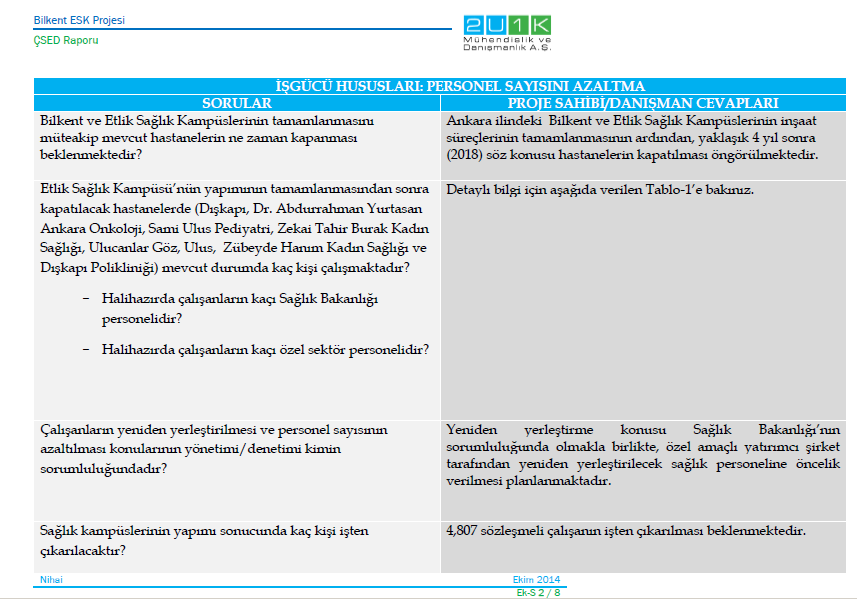 36
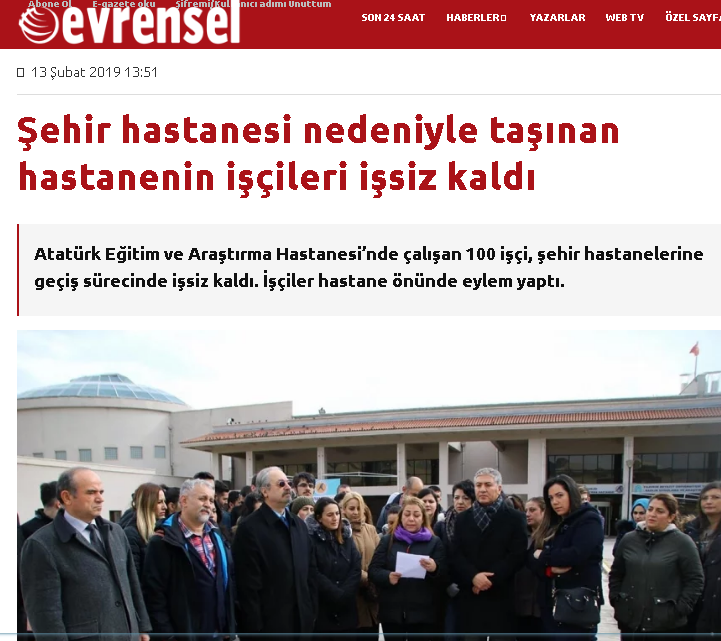 37
ODTÜ-Bilkent Yolu
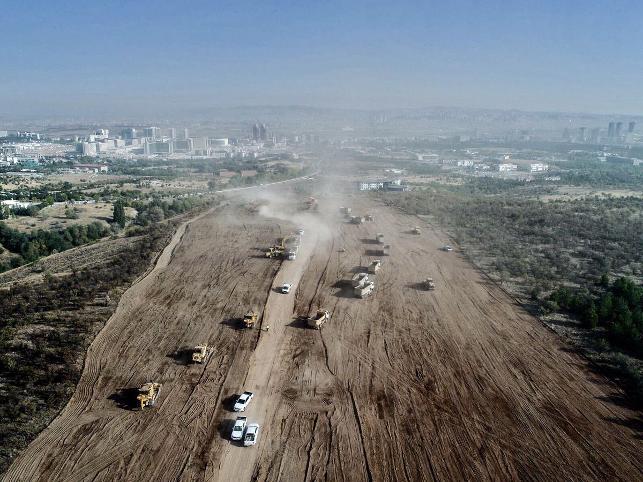 38
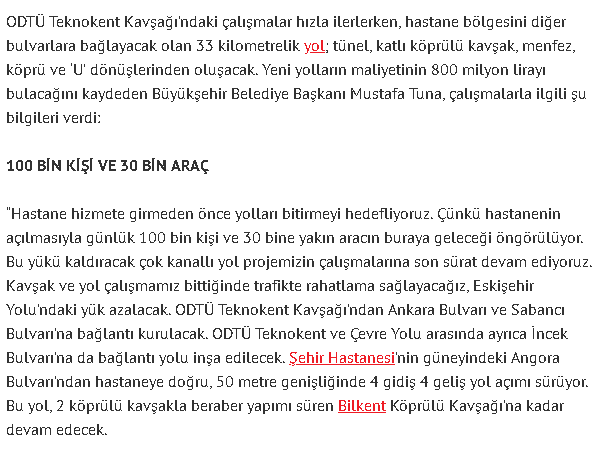 39
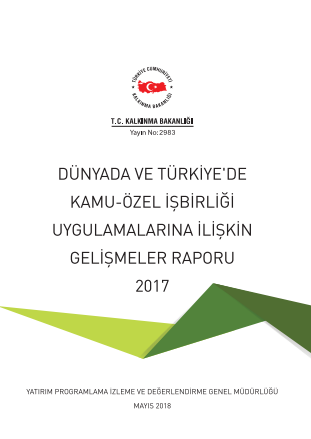 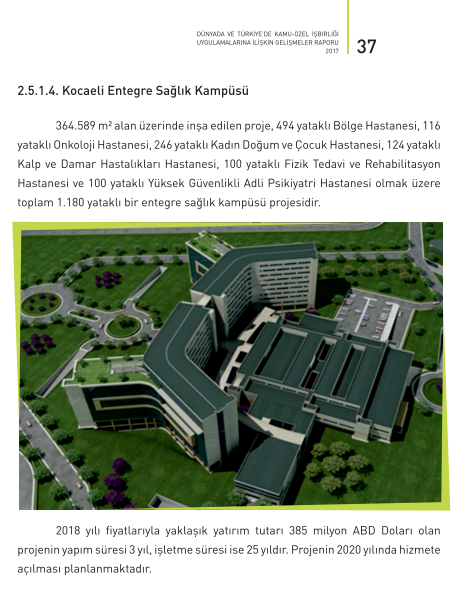 40
Adana Şehir Hastanesi-Mağazalar
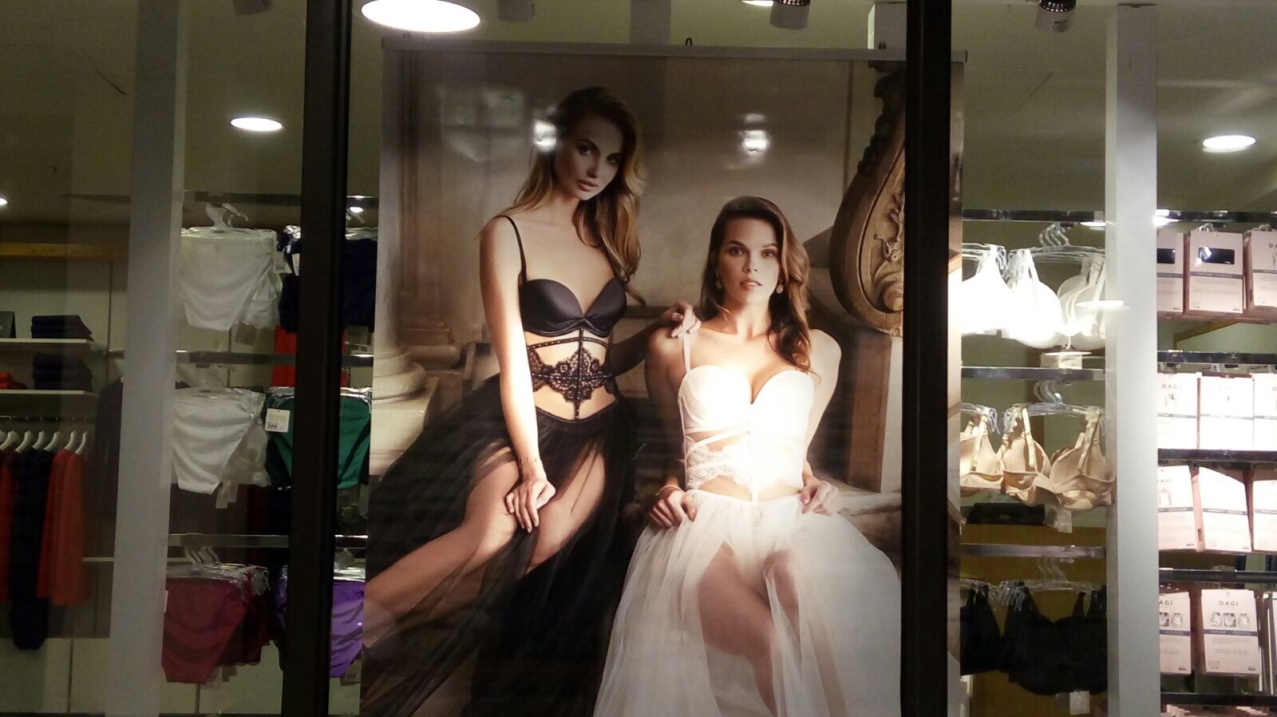 41
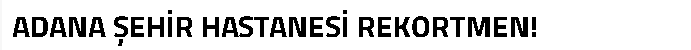 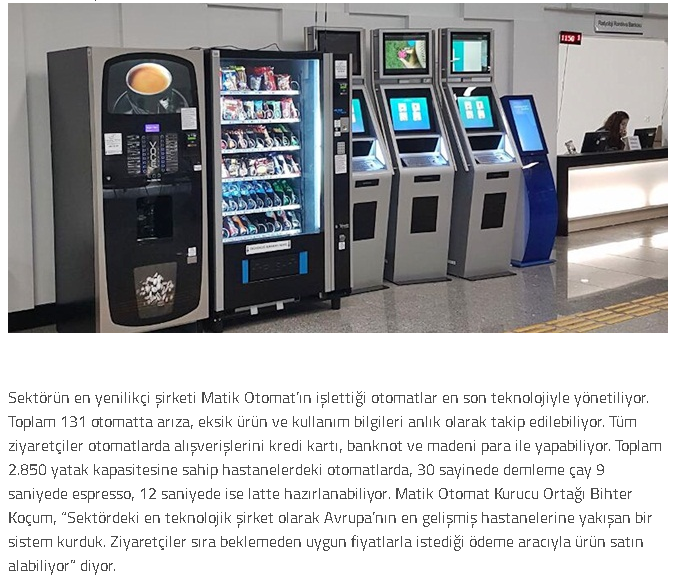 42
MERSİN
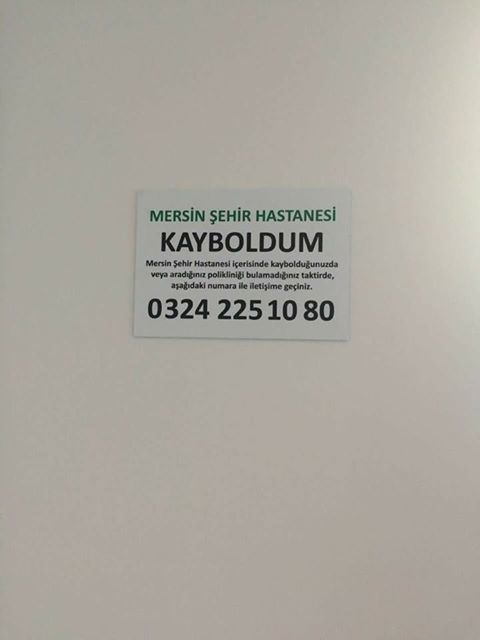 43
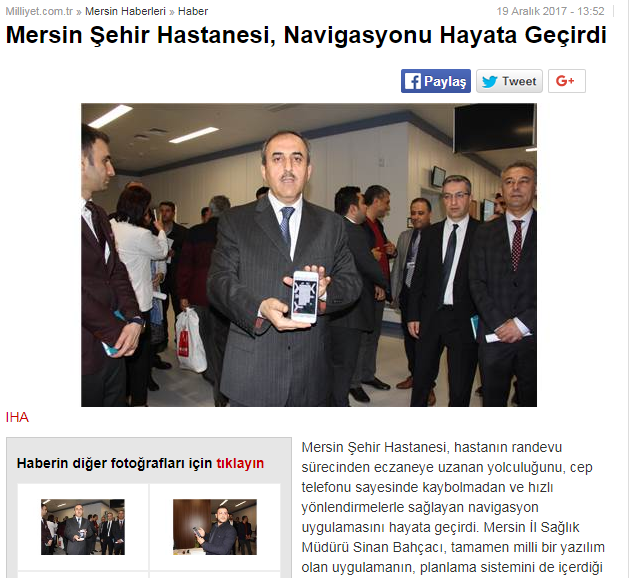 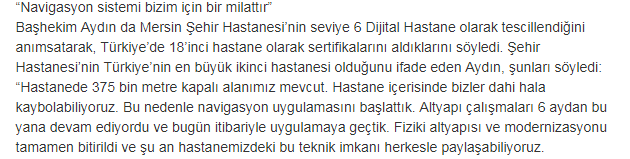 44
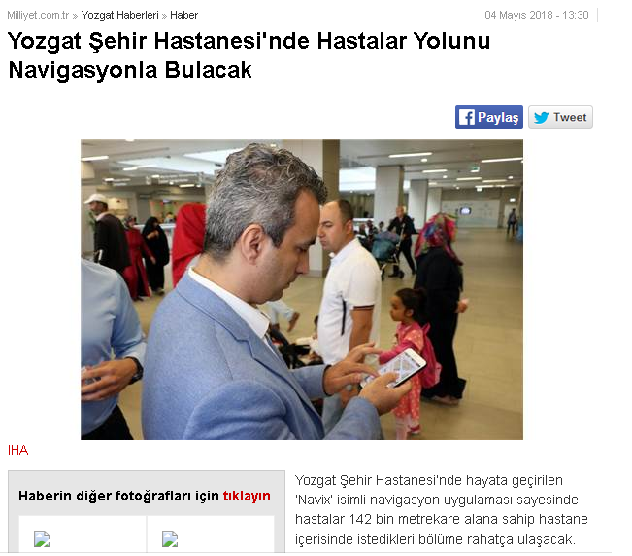 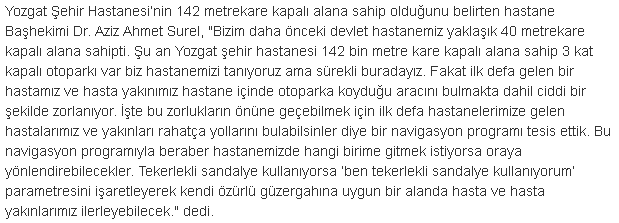 45
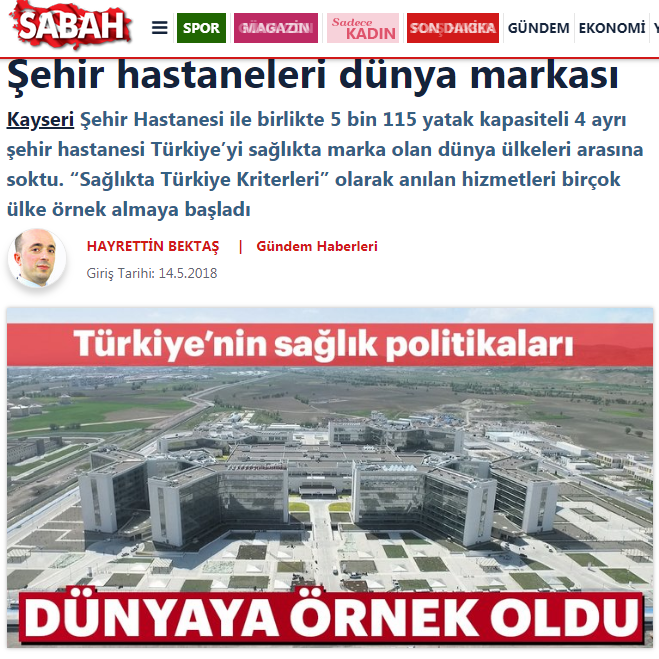 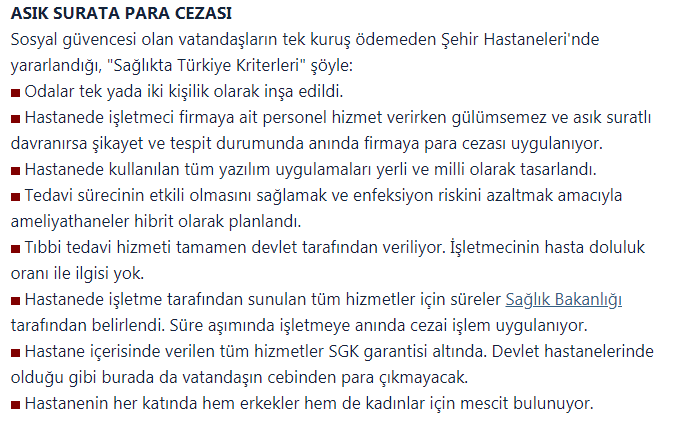 46
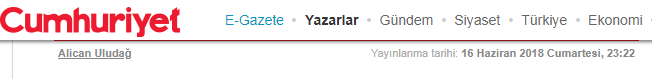 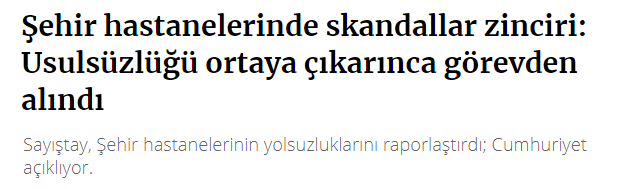 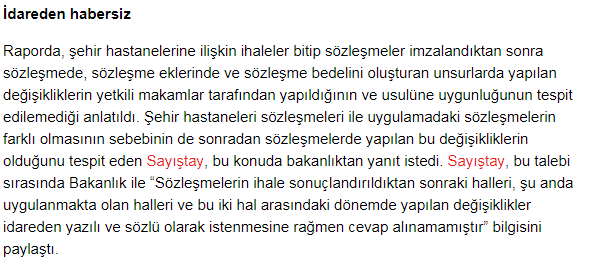 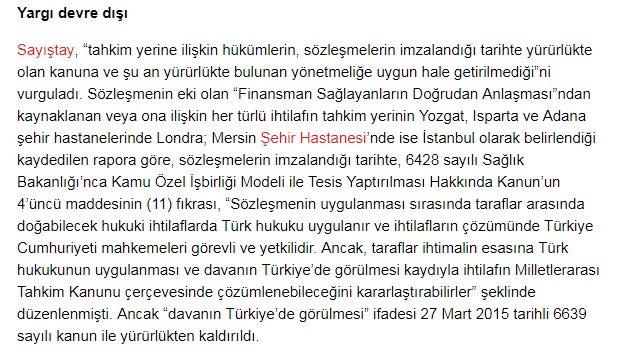 47
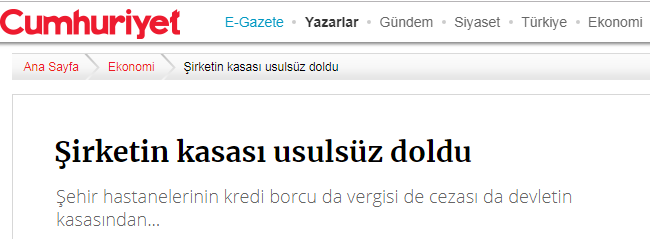 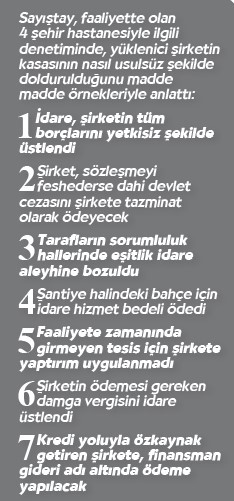 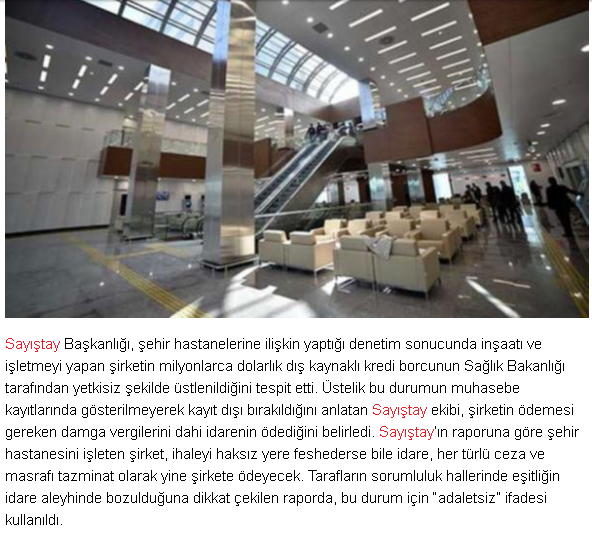 48
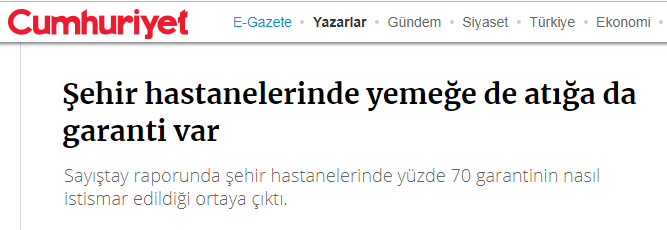 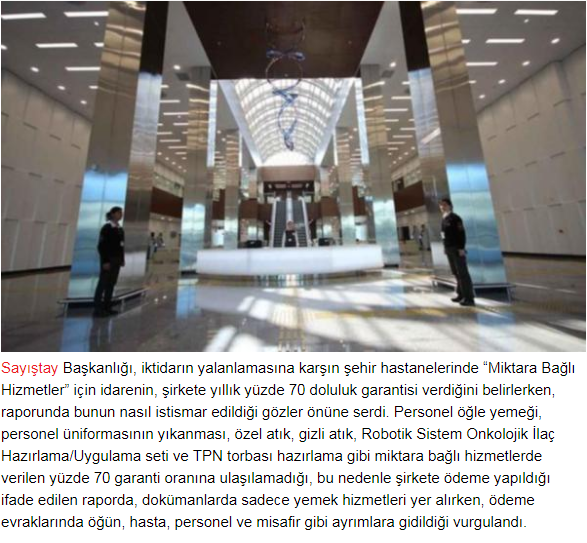 49
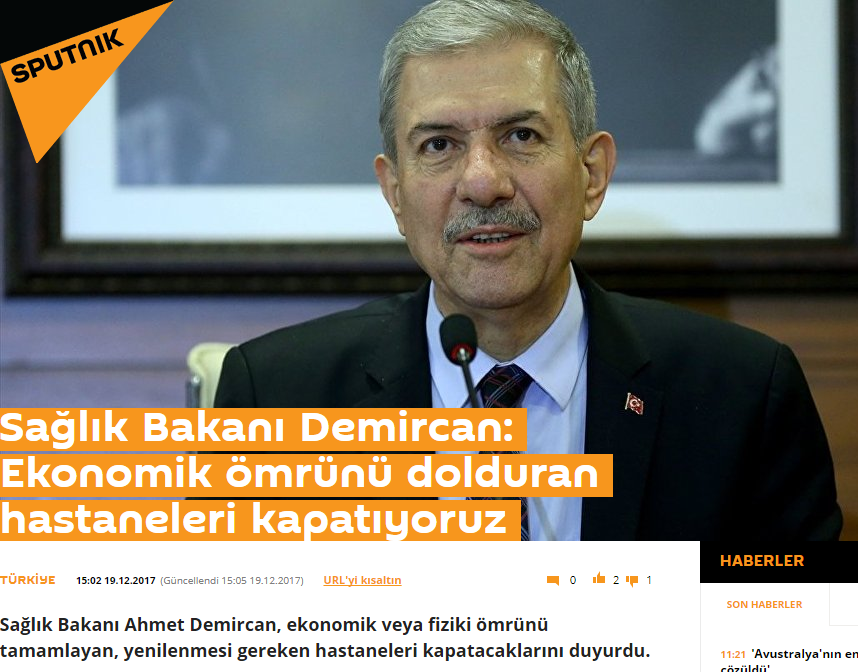 50
Adana Numune Eğitim ve Araştırma Hastanesi
5 yıl önce  açılan 750 yataklı yeni bir hastaneydi.
Aylarca boş kaldı, Yüreğir Devlet Hastanesi taşındı, yatak sayısı 400’e düşürüldü.
51
Ankara Atatürk Eğitim ve Araştırma Hastanesi
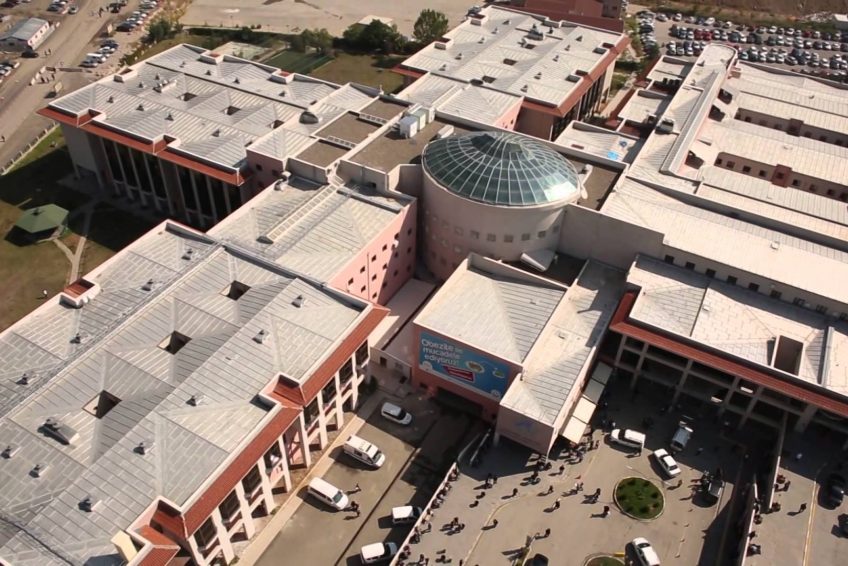 677 yataklı
52 yoğun bakım yatağı
2004 yılında açıldı
Bilkent ESK için yıkılacak
52
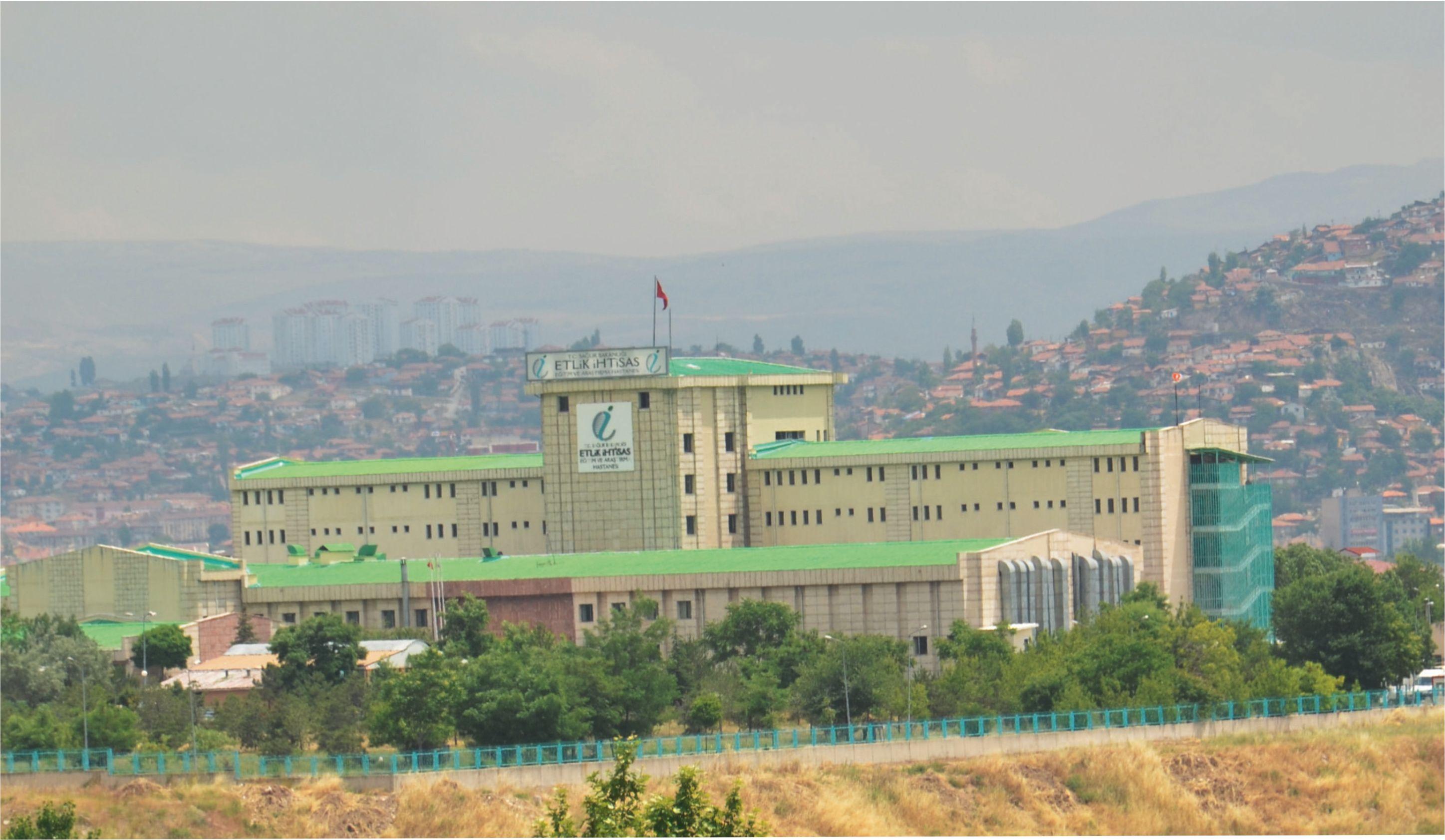 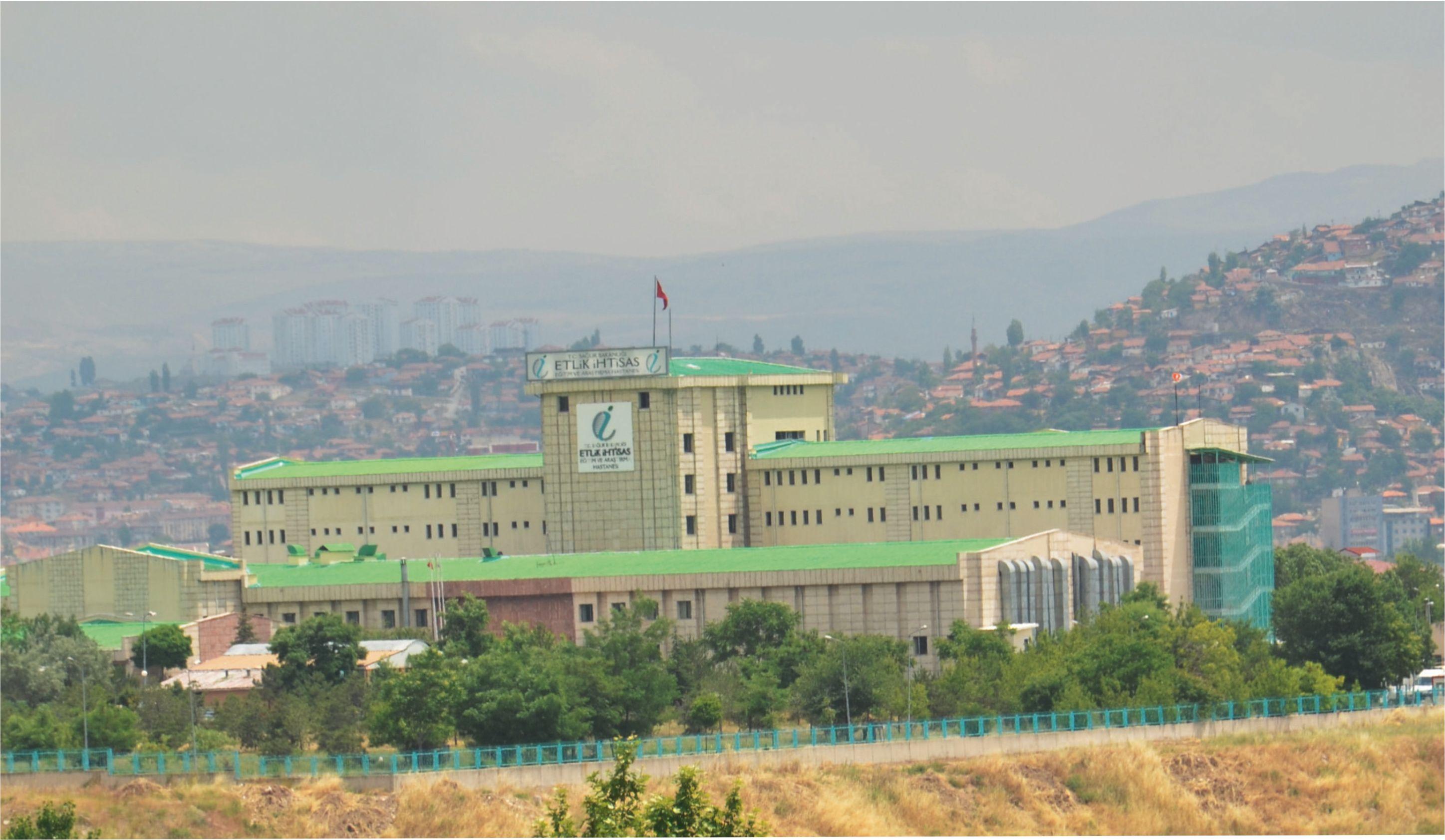 Etlik İhtisas Hastanesi
401 yatak
41 yoğun bakım yatağı
1997 yılında açıldı (SSK)
2012’de Etlik ESK nedeniyle kapatıldı
53
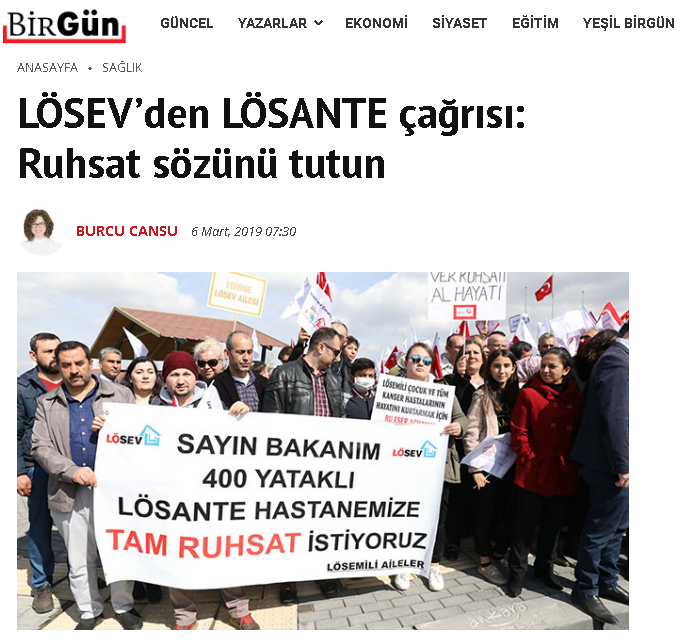 54
Şehir Hastaneleri-Hekimlerden geri bildirimler-1
Yönetimde çift başlılık
Şirket yöneticileri
SB yöneticileri
Sorunların çözümünde güçlükler
Döner sermaye ödemesinde aksamalar
Hekimlerin kendi aralarında ve idareyle iletişim zorlukları
Şehir hastanesinde çalışmak istemeyen hekimler, sağlıkçılar
Emeklilik
Başka yerlere tayin talepleri
Hastaların önceki hekimlerini bulma güçlükleri
Önceki hastanelerdeki tıbbi kayıtlarda kayıpla yaşanması sorunları
Artan iş yükü-mesai saatini aşarsanız yemek bile verilmeyebiliyor!
55
Şehir Hastaneleri-Hekimlerden geri bildirimler-2
Şehir dışı hastaneler-ulaşım güçlükleri
Hastalar
Çalışanlar
İcap nöbetleri
Çok büyük binalar, çok yorucu, nöbetlerde yirmibinden fazla adım atan sağlıkçılar var
Mesafelerin uzaklığı hastalar için büyük problem olabiliyor
Tek kişilik yoğun bakım odaları, personel yetersizliği, takip zorluğu
Acil durumlarda (mavi kod gibi) müdahale süreleri uzuyor, deneyimsiz hekimlere görev düşebiliyor
Hastane mimarisi ve tasarımı sorunları
İlgisiz bir kişi kendini ameliyathanenin ortasında bulabiliyor!
Merdiven yok, yangın merdivenleri kullanılıyor, bazıları otoparka açılıyor
Güvenlik sorunları
56
Şehir Hastaneleri-Hekimlerden geri bildirimler-3
Şirkete devredilen işlerde sorunlar
Laboratuvar, görüntüleme
Deneyimli personel işten çıkarıldı ya da kan alma gibi birimlere verildi
Ekonomik gerekçelerle bakılan parametrelerde azalma
112 hastaları çoklukla şehir hastanelerine yönlendiriliyor
Artan nöbetler
Yazılı sorun bildirme mekanizması çalışmıyor-telefon mesajları
Muayenelerde sekreter ve hemşire bulunmuyor
Alerji, iş stresine bağlı depresyon, anksiyete
İklimlendirme, temizlik kimyasalları, yapı kimyasalları
İş sağlığı ve güvenliği birimleri
57
Şehir Hastaneleri-Hekimlerden geri bildirimler-4
Asistanların iş yükünde artış, eğitimde aksamalar (tamamının eğitim ve araştırma hastanesi olacağı belirtiliyor)
Birden fazla üniversite ile afiliasyon, birden fazla eğitim kliniğinin entegrasyon sorunları
Bazılarında radyoloji görüntülerinin  kaliteli iletilmemesi
Yazılım sorunları, sistemde aksamalar, hasta muayene ve tedavi işlerinde aksamalar
Çalışma barışında bozulmalar
Ameliyat ve tetkikler için taşıma personeli yetersiz, hemşire bulundurma zorunluluğu var, hemşire sayısı yetersiz
Klinikler ve ameliyatlar için gerekli malzeme temini zorlukları
Şirket
Maliyet nedeniyle sıkıntılar
Şirket çalışanlarının deneyimsizliği, hürmetsizliği , görev tanımı tartışmaları
Bazı branşların yatak sayılarında azalma, farklı bloklarda hasta yatması, takip zorlukları
Şehirdeki diğer hastaneleri de zora sokuyor 
Yan dal uzmanları şehir hastanelerinde toplanıyor
Bazı illerde iş yükleri çok artmış durumda
58
Şehir hastaneleri-ne yapmalı?
Tabip odaları ve sendikaların örgütlülüğünü artırması
Yurttaşların şehir hastaneleri ve arka planı konusundaki farkındalığı
Sağlık çalışanlarının ve yurttaşların yeni dayanışma biçimleri
Şehir hastanelerinin kamuya devri-zararın neresinden dönülebilirse!
Hukuki zemin
Finansal süreçler
59
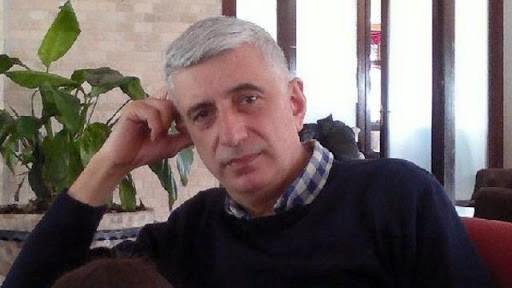 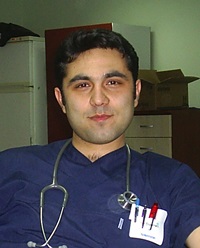 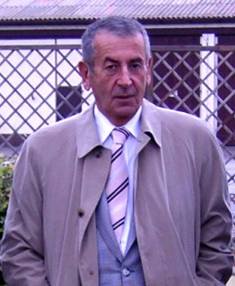 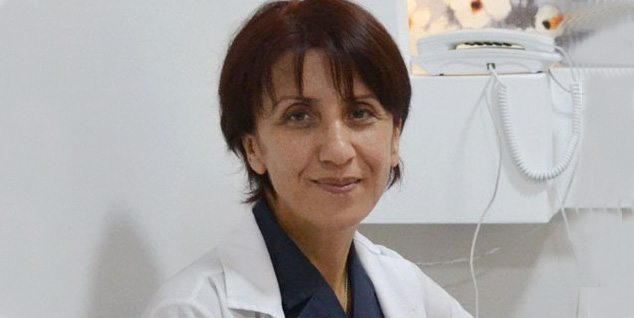 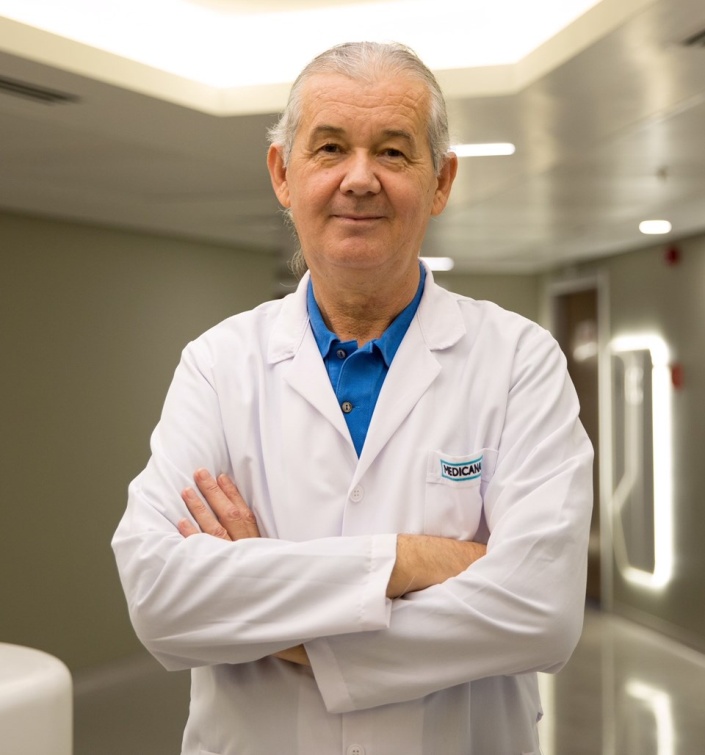 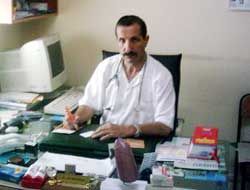